113年遠雄海洋公園
「環境教育活動計畫」
 
 　 一、 活動主旨：113年遠雄海洋公園「環境教育活動」
　　　　　　　　  將於113年1月1日起，受理預約。為持續推廣環境教育
　　　　　　　　  之重要性與培養公民愛護環境守護海洋之理念，本園持
 　　　　　　　　 續致力於走進校園分享環教課程之活動，歡迎花蓮縣市
　　　　　　　　  幼兒園/國民中小學/高中職學校報名預約本園至校園內
 　　　　　　　　 進行環境課程分享服務，特辦理本次活動 
                                                                                                                                                
     二、 主辦單位：遠雄海洋公園 
     
     三、 目標對象：花蓮市/新城鄉/吉安鄉/壽豐鄉/鳳林鎮
　　　　　　　　  之幼兒園/國民中小學/高中職學校。
               　　　　   其它鄉鎮或相關單位可先使用mail詢問聯繫
 
     四、 活動時數：50分鐘/次
     
     五、 課程費用：推廣期間 免費
　
     六、 課程簡介：本次課程分享主題將包括「水生生物」及「環境保育」
 　　　　　　　　 主題，過程中透過「解說」、「互動」、「遊戲」、
　　　　　　　　 「觀察」等方式進行課程，並可依學員年級與課綱/教學
　　　　　　　　  計畫與目標，進行教學課程內容之搭配與調整
　
     七、 辦理日期：113年1月1日起，並於每月10號前，截止下個月之報名
　　　　　　　　  場次預約。每月場次有限，請提早聯繫報名預約　

     八、 活動地點：報名學校之校園內進行(場地至少需有投影器材設備)　

     九、 活動人數：可溝通聯繫參與人數
　
     十、 報名洽詢：遠雄海洋公園（974花蓮縣壽豐鄉福德189號） 
 　　　　　　　　 解說教育科科長 謝易玲
      E-mail：03311@farglory-oceanpark.com.tw
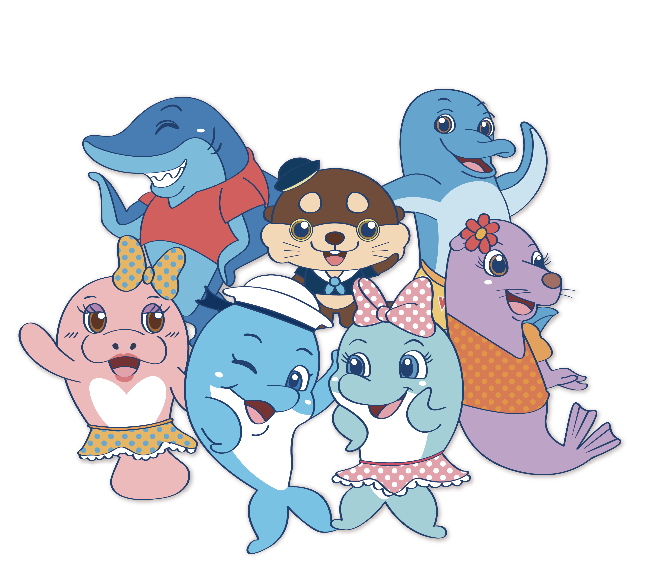 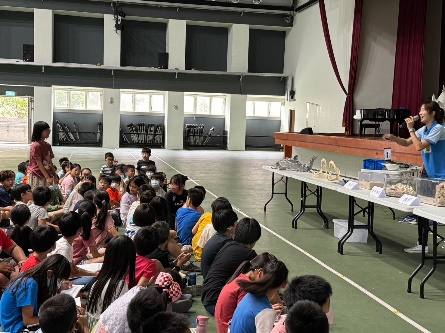 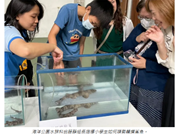